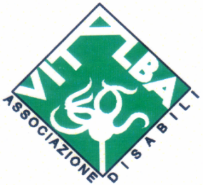 Una panoramica suiSOGGIORNI ESTIVIPER DISABILINEL DISTRETTO RM 4.4
VITALBA ONLUS
Riano, 29 gennaio 2018
Roberto Sisto
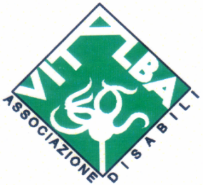 I SOGGIORNI ESTIVI PER DISABILI
I soggiorni estivi per disabili rappresentano un’opportunità fondamentale:
Per il mantenimento delle abilità possedute ed acquisizione di nuove esperienze e autonomie da parte delle persone disabili,
Per la promozione della loro integrazione sociale,
Come sollievo alle famiglie impegnate nell’assistenza e cura del proprio congiunto disabile ed offrire loro l’opportunità di disporre di spazi di tempo per le proprie esigenze.
Normativa regionale di riferimento:
DGR 501/01 - Soggiorni Estivi Disabili
DGR 418/17 - Ripartizione fondi regionali per i Soggiorni estivi.
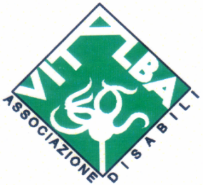 I SOGGIORNI VITALBA /1
2003: Vitalba realizza il primo soggiorno estivo per disabili del territorio del Distretto RM 4.4. (già RM F4).
Dal 2003 al 2009 : Vitalba realizza ogni anno i soggiorni estivi per i disabili del Distretto RM 4.4.
Vitalba ottiene i fondi necessari da bandi pubblici o contributi una tantum di enti istituzionali (Provincia, Regione), dalle somme richieste ad ASL e Comuni facendo leva sulla DGR 501/01, da risorse interne proprie.
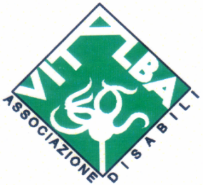 I SOGGIORNI VITALBA /2
Standard di qualità applicati:
Rapporto operatori /utenti  : 1/1
Numero massimo utenti per gruppo: 12
Durata soggiorno: 15 gg (14 notti)
Cura nella formazione dei gruppi e nell’abbinamento operatori/utenti
Incontri di conoscenza preliminari fra operatori e utenti e incontri finali con verifica
Dal 2007 : presenza di un operatore in più per gruppo con ruolo di responsabile  (senza  l’assistito)
Dal 2006 è adottata la «rotazione annuale» dei gruppi per bacino di appartenenza, per non privilegiare la partecipazione del singolo ad un periodo fisso.
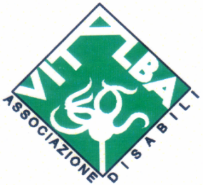 I SOGGIORNI VITALBA /3
.
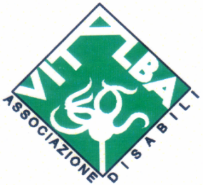 I SOGGIORNI VITALBA /4
.
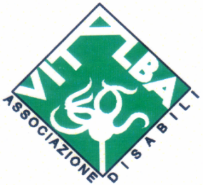 I SOGGIORNI DISTRETTUALI /1
Dal 2010 i soggiorni estivi passano di competenza delle istituzioni, con ripartizione dei compiti  e costi in base alla DGR 501/2001, fra:
Accordo di Programma (dal 2016 : Consorzio Valle del Tevere) : vitto, alloggio, trasporto Utenti.
ASL RM4: vitto, alloggio, trasporto, compenso professionale Operatori.
La responsabilità organizzativa è assunta inizialmente dall’Ufficio di Piano (Accordo di Programma). Successivamente la  ASL acquista un ruolo sempre più rilevante.
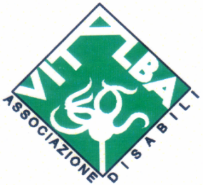 I SOGGIORNI DISTRETTUALI /2
Gli standard qualitativi dei soggiorni sono stati inizialmente mantenuti, MA … :
Da subito viene abolita la figura dell’operatore in più nel ruolo di responsabile di gruppo
Dal 2013 la durata dei soggiorni passa da 15 a 12 giorni (11 notti)
E’ abolito il criterio della «rotazione annuale»
In compenso dal 2016 è stata inserita la figura di un infermiere fra gli operatori
Le formalità di ammissione dell’utente si sono enormemente appesantite.
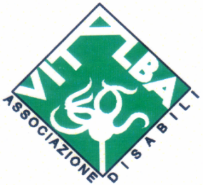 I SOGGIORNI DISTRETTUALI /3
I tempi di definizione dell’organizzazione logistica si sono dilatati : ogni anno, dal 2010, c’è stata fino all’ultimo momento l’incertezza su date e abbinamenti operatore-utente, causando disagio negli utenti e nelle famiglie, spiacevoli inconvenienti e spesso gravi disservizi.
Particolari carenze segnalate : l’insufficienza di contatti preliminari di conoscenza operatore-utente, l’assegnazione del turno per sorteggio, la mancanza delle verifiche finali.
Vitalba ha comunque sempre messo a disposizione i propri pulmini per il trasporto.
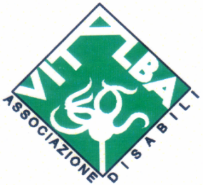 I SOGGIORNI DISTRETTUALI /4
Le presenze ai soggiorni negli ultimi tre anni sono diminuite:
Nel 2015 : 36 persone per 12 gg
Nel 2016 : 35 persone per 12 gg
Nel 2017 : 32 persone per 12 gg
Negli utimi 6-7 anni Il budget stanziato dalla ASL per i soggiorni estivi del nostro Distretto RM 4.4 è sempre stato assicurato pari a : 83.000 €.
Gli altri tre distretti di cui è composta la ASL RM4 (Civitavecchia, Ladispoli e Bracciano) non hanno finora mai espresso richieste significative per i soggiorni.
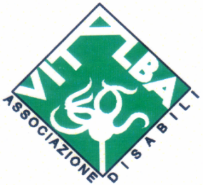 LA SITUAZIONE ATTUALE /1
A luglio 2017 è uscita la DGR  418/17 sui soggiorni estivi per disabili che assegna alla ASL RM4 (4 distretti), per l’esercizio finanziario 2017, la somma di : 84.807,90 €.

Questa somma è calcolata in proporzione al n. di invalidi afferenti alla ASL RM4, ma è curiosamente molto prossima a quella finora annualmente stanziata dalla ASL per  il solo nostro Distretto 4.4. pari a 83.000 €.

La ASL RM4 sta approntando un regolamento per l’utilizzo della somma assegnata, tenendo conto delle possibili richieste di soggiorno provenienti dagli altri distretti. Il regolamento non è  ancora stato reso noto.
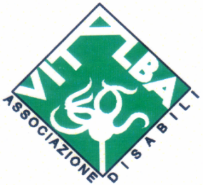 LA SITUAZIONE ATTUALE /2
E’ evidente che dovendo suddividere la somma fra tutti i distretti, al nostro Distretto 4.4 rimarrebbe una quota nettamente inferiore a quella finora ricevuta.

La ASL presume anche di dovere fronteggiare richieste di soggiorni singoli «in autonomia» che inciderebbero ulteriormente sulle risorse disponibili. Tali richieste si sono presentate finora in maniera sporadica e sono state accolte dalla ASL in via eccezionale, ma l’ammissibilità deve essere oggetto di attenta regolamentazione e non possono prevalere sui soggiorni di gruppo che hanno una valenza maggiore.
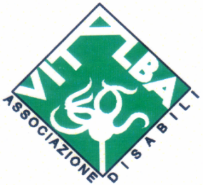 LA SITUAZIONE ATTUALE /3
Un dato di fatto: 

L’iniziativa dei soggiorni estivi per disabili è RADICATA E CONSOLIDATA NEL NOSTRO TERRITORIO, STORICIZZATA DA 15 ANNI, grazie anche e soprattutto alla presenza e azione dell’Associazione Vitalba.

Non è accettabile che i nostri disabili e le loro famiglie siano penalizzati da una riduzione delle risorse per una decisione originata dall’alto e non condivisa, che non tiene conto della realtà locale e del pregresso.
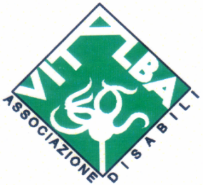 AZIONI SVOLTE DA VITALBA /1
In qualità di Presidente dell’Associazione Vitalba ho reclamato vivamente presso la ASL fin dallo scorso novembre per essere informato sulle sue  intenzioni, sollecitando un incontro anche con la rappresentanza del Consorzio, incontro che finora non c’è stato.
Parallelamente ho informato il Consorzio e i Sindaci del nostro Distretto sollecitando una presa di posizione a sostegno delle nostre buone ragioni. Il 4 gennaio scorso il Consorzio ha inviato una lettera alla ASL RM 4 in questo senso, richiedendo anche un incontro, che non risulta ci sia stato finora.
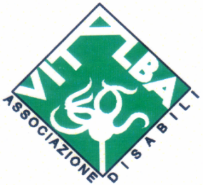 AZIONI SVOLTE DA VITALBA /2
Il 20 dicembre 2017 ho avuto un incontro con il Direttore Amministrativo ASL che ha accennato alla possibilità, anche se vaga, di poter fare ricorso, in caso di necessità, a risorse supplementari straordinarie.
Ad oggi, 29 gennaio 2018, non ci sono ulteriori notizie e le procedure organizzative da parte delle istituzioni non sono ancora iniziate.